Automated Detection of Software Bugs and Vulnerabilities in Linux
Silvio Cesare
Deakin University
<silvio.cesare@gmail.com>
Who am I and where did this talk come from?
PhD student at Deakin University.
Research
Malware classification using static analysis
Bug and vulnerability detection
Presented at Blackhat, Cansecwest, Ruxcon.
This presentation is some of my research.
Other Research
Combine decompilation with static analysis for bug finding.
Abstract Interpretation.
Has found bugs and vulns in Linux binaries.
Plan to submit research papers for publication.
Under active development.
Outline of this talk
Introduction
Problem Statement and Our Approach
Embedded Package Detection
Related Packages Detection
Vulnerability Detection from Embedded Clones
Cross Distribution Vulnerabilities
Evaluation and Discussion
Availability, Future Work and Conclusion
Introduction
Introduction
Software defects are major cause of internet insecurity.
Detecting software defects before the bad guys improves security.
Incorporating detection early in QA makes software more secure from the beginning.
Automated detection an important research area.
Traditional Formal Bug Detection Methods
Theorem Proving
Axiomatic semantics
Hoare logic etc
Model Checking   
Static analysis 
Abstract interpretation etc     
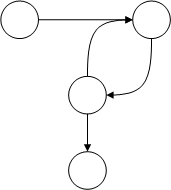 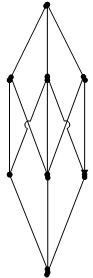 Embedded Package Clones
Developers may “embed” or “clone” code from 3rd party projects.
Statically link against external library.
Maintain an internal copy of a library’s source.
Fork a copy of a library’s source.
E.g., compression libraries, image processing libraries, parsers.
Embedding is bad practice
Linux package policies generally disallow.
Why?
2+ versions of library need to be maintained.
Bug fixes must be manually incorporated.
Old embedded libraries often insecure.
Example vulnerabilities
E.g., zlib vulnerability in 2005
Uncertainty of which Linux packages embed zlib.
Manual signatures generated to identify zlib.
Scan of Debian Linux package repository.
Many vulnerable packages.
More recently, libtiff 3.9.4 in April 2011.
How many packages are still vulnerable?
Manual signatures
Sigs based on version strings embedded in libraries.
E.g.
bzlib_private.h:#define BZ_VERSION  "1.0.5, 10-Dec-2007"
tiffvers.h:#define TIFFLIB_VERSION_STR "LIBTIFF, Version 3.8.2\nCopyright (c) 1988-1996 Sam Leffler\nCopyright (c) 1991-1996 Silicon Graphics, Inc."
png.h:#define PNG_HEADER_VERSION_STRING \
   " libpng version 1.2.27 - April 29, 2008\n"
Is it still a problem?
We made sigs for bzip2, libtiff <= 3.9.2, and libpng.
Scanned Debian and Fedora Linux.
Found 5 vulnerable packages.
Firefox embeds libpng, has had vulnerable windows of 3+ months.
Scale of the problem
Scale of the problem
10,000+ packages in Linux distributions.
Debian manually track 420 embedded packages.
Other distributions don’t track at all.
Automation
Manual tracking is a time consuming and challenging task.
A need to automatically identify embedded packages.
What bugs could we find automatically?
Our Contributions
We define the problem.
We propose algorithms to identify embedded packages.
We propose algorithms to infer outstanding vulnerabilities.
We implement a complete system
Results are useful and being used by vendors.
Identifies previously unknown vulnerabilities.
Related Work
Areas
Plagiarism Detection
Code Clone Detection
Approaches
Text streams
Tokens
Abstract Syntax Trees
Program Dependence Graphs
Problem Statement and Our Approach
Problem Statement
Determine if package A is embedded in package B.
Find clusters of packages that share code.
Infer vulnerabilities using advisories and embedded package relationships.
Our Approach
If a source package has the other package’s filenames as a subset, it is embedded.
Packages that share files are related. A graph of relationships has related packages as cliques.
Vulnerabilities
Packages that embed clones inherit their vulns.
Packages that share clones share vulns. 
Equivalent packages between distros share vulns.
Embedded Package Detection
Filename Matching
Use source packages.
Filenames in source tend to be the same between software versions.
Filenames are a feature.
Ignore frequently used filenames, e.g. Makefile, README etc.
Example of Common Files
Detecting Embedded Packages
Treat source tree (filenames) of package as set.
Package A is embedded in package B
If majority of set A is a subset of set B

Set A is embedded in set B if
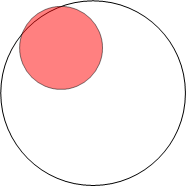 Related Packages Detection
Detecting Packages Sharing Code
Match file names.
Then, prune files using fuzzy hashing.
If content’s fuzzy hashes are similar, and packages share files, then two packages are related.
We use ssdeep to do the fuzzy hashing.
Detecting Packages Sharing Code
Package A and package B related if:
If two packages share at least x number of files with similar content.
Draw an undirected graph
Node is a package.
Edge between packages if they are related.
Graph of Fedora Linux
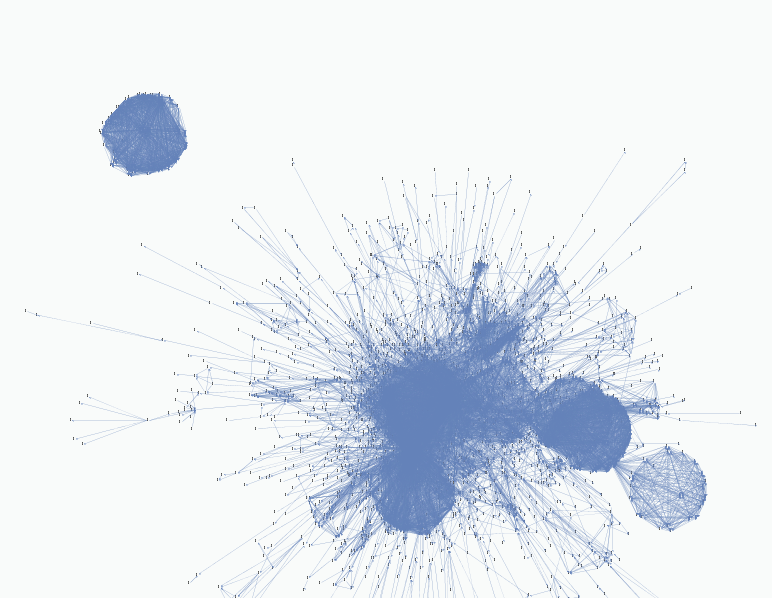 Maximal Cliques
A clique is a complete subgraph with edges between all nodes.

Cliques in graph identify that code is shared.
Maximal cliques identify the largest sets of packages that share the same code.
That is, they all embed the same code.
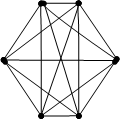 The Clique Problem
Finding maximal cliques in a graph is NP.
Hard to approximate.
Heuristics make it practical.
We use a tool called CFinder.
Vulnerability Detection from Embedded Clones
Detecting Vulnerabilities (1)
If package A is embedded in package B
Then
B inherits A’s vulnerabilities
So
Foreach vuln v in A
If v not in B
Report B as potentially vulnerable to v
Detecting Vulnerabilities (2)
If 80% of related packages are vulnerable to X.
Then remaining 20% probably also vulnerable.
But two packages have different CVEs for vulns.
Solution: If two vulns appear with 3 months of each other, then treat them as the same.
Cross Distribution Vulnerabilities
Detecting Vulnerabilities
If package A in Linux distribution Da is vuln.
And there exists package B in distribution Db
And B is a cross distro package to A.
Then package B is vuln.
Package Equivalence between Distros
Set similarity of filenames again.
One similarity measure is Jaccard Index.
Set A is similar to set B if
1-J(A,B) is metric which allows for faster than exhaustive similarity searches of a database.
Evaluation and Discussion
Implementation
Implemented a complete system.
6,000 LOC C++/Python/Shell scripting.
4,000 LOC Java visualization and navigation.
Filenames as a Feature
Is it a good feature?
National Vulnerability Database (NVD) references vulnerable filenames.
Summary: Off-by-one error in the __opiereadrec function in readrec.c in libopie in OPIE 2.4.1-test1 and earlier, as used on FreeBSD 6.4 through 8.1-PRERELEASE and other platforms, allows remote attackers to cause a denial of service (daemon crash) or possibly execute arbitrary code via a long username, as demonstrated by a long USER command to the FreeBSD 8.0 ftpd.
Finding Vulns from Filenames
Scan NVD for .c and .cpp filenames.
Scan Linux source for those files.
If package doesn’t report vuln (CVE), flag.

We found 9 vulnerabilities.
E.g., off-by-1 libpam-opie in FreeBSD vulnerable in Debian Linux.
Embedded PackagesPreviously Unknown Vulnerabilities
Example Vulnerability (sepostgresql)
Security enhanced Postgres SQL in Fedora.
A fork of a beta version of postgresql.
Beta version had a post auth TCL code execution bug.
Cross Distribution Vulnerabilities
Did a one time scan of Fedora and Debian
Found 1 unreported vulnerability in Debian’s gnucash package.
Needs to be repeated at regular intervals to find more vulns.
Practical Consequences
Fedora Linux now using our embedded packages results for a database.
Debian Linux gave us SVN write access to incorporate our results with their database.
http://anonscm.debian.org/viewvc/secure-testing/data/embedded-code-copies?view=markup
Discussion (1)
Only Fedora report ‘related’ CVEs in an advisory.
CVEs ideally would report canonical embedded upstream vulnerabilities.
Could use CPE (a software package identifier) information for reporting.
Useful for these types of analyses.
Discussion (2)
Linking package names to CPEs is useful, e.g., to track equivalencies between distros.
Debian check CPE related vulns against their own distro because they track.
They find unfixed vulnerabilities.
Other distros don’t link CPEs to packages.
Availability, Future Work and Conclusion
Future Work
Future plan to publish academic research papers.
Integrate with distributions developer packaging.
Binary analysis for Windows.
Conclusion
Detected embedded packages and found vulnerabilities.
Demonstrated results on Linux.
Open source release.
Benefits vendors and improves security.
Availability and Further Information
Complete but unbuildable system is open source.
Research page http://www.foocodechu.com
Book on “Software similarity and classification” available in 2012. 
Wiki on software similarity and classification http://www.foocodechu.com/wiki